1
2010.3.13　於：広島大学　学士会館
研究会 “Harmonies and Surprises on the Lattice”
地域社会と連携した大学教育と
　　　　　　　　研究プロセスの類似性
   ～松本大学での帰納的教育手法の展開～
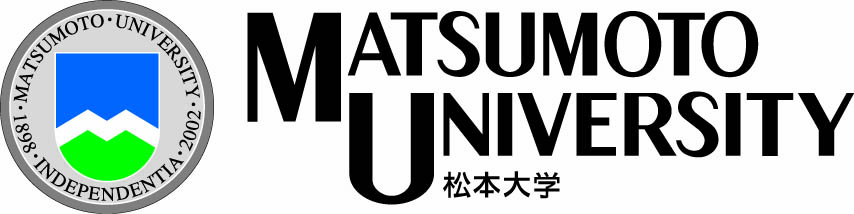 報告者：Matsumoto University　　松本大学／松本大学松商短期大学部
　　　　 Hiroyuki Sumiyoshi            副学長・住吉広行
2
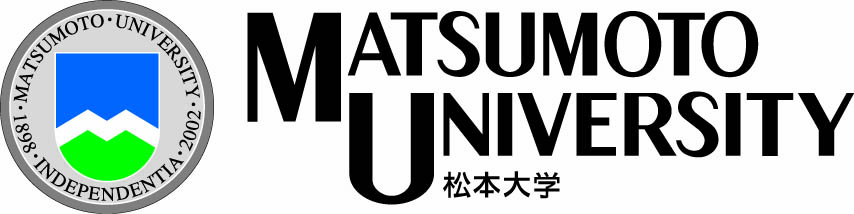 構　成
１．はじめに　～問題意識～

２．帰納的教育手法の開発

３．地域社会との連携　 ～win win の関係性の構築～

４．おわりに　～成立する条件～
１－１.　現代の大学生の状況
１－２.　自主的学びをいかに創造できるか　～社会科学の場合～
２－１.　研究プロセスの概要　～理論と実験～
２－２.　社会科学系の教育への適用　～イン・キャンパスとアウトキャンパス～
３－１.　大学側のメリット
３－２.　地域側のメリット
3
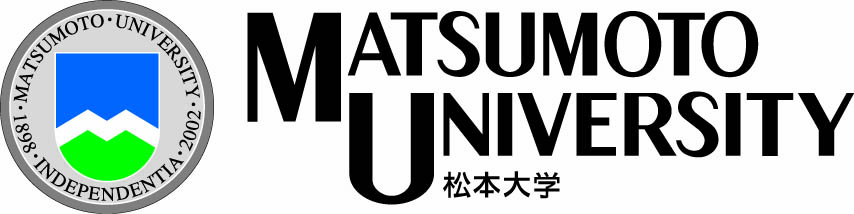 現代の大学生の状況
１－１
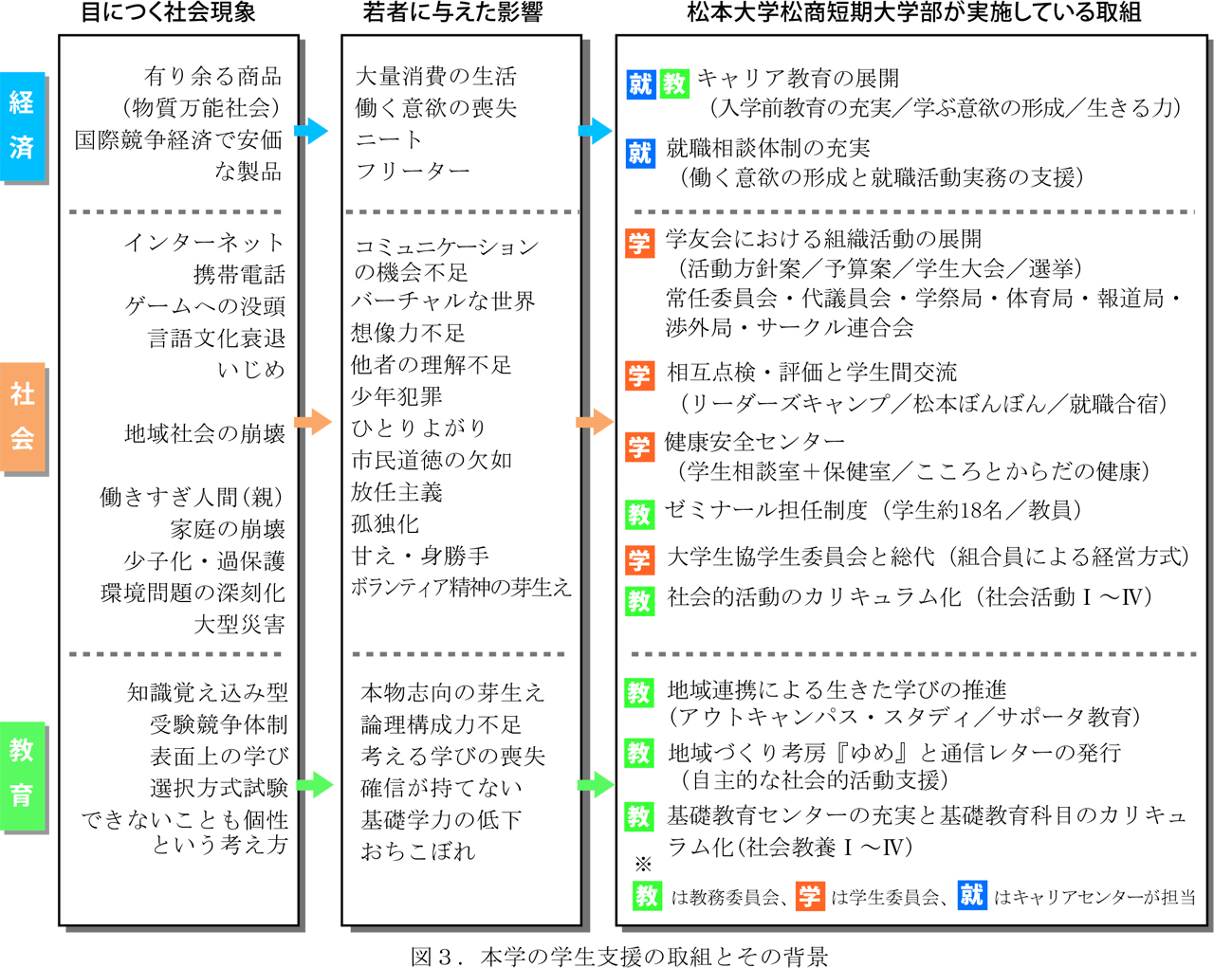 4
目指すべき方向性
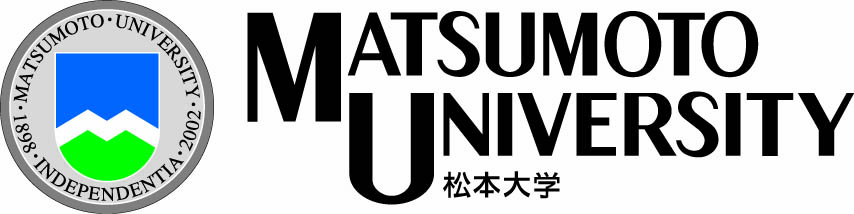 １－１
活字離れ（書物、新聞を読まない）
課題意識が持てない
何故学ぶのか分からない
自ら学ぶ姿勢が出てこない
資格取得と職業が結びついている場合でも
専門化、蛸壺化、試験合格目的で、幅広い視野不足
「実社会の問題」と「自らの生き方」をいかに関係付けるか。
　　（地域社会と連携した教育の必要性）
5
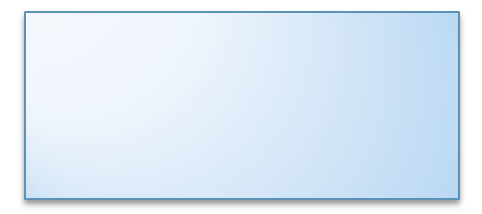 期待されている
という実感
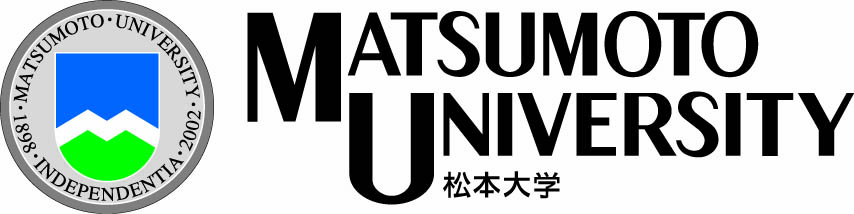 １－２
自主的学びをいかに創造できるか
～社会科学の場合～
学びの前提条件整備



基礎学力への認識
問題意識
課題の認識
同時に基礎学力の育成
高大連携・接続
リメディアル教育、初年次教育
6
帰納的教育手法の開発研究プロセスの概要　～理論と実験～
２－１
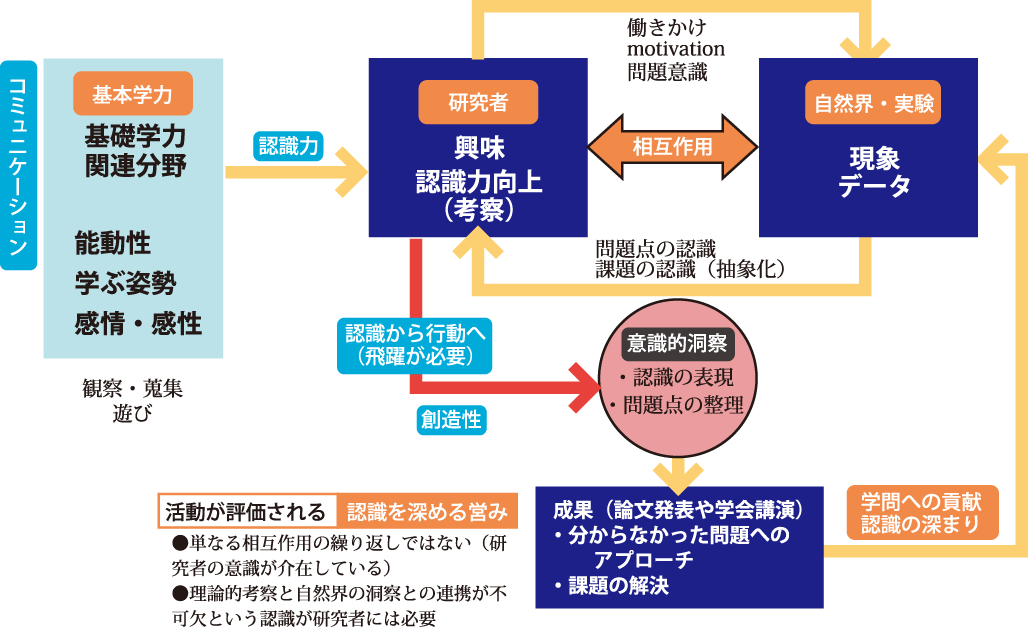 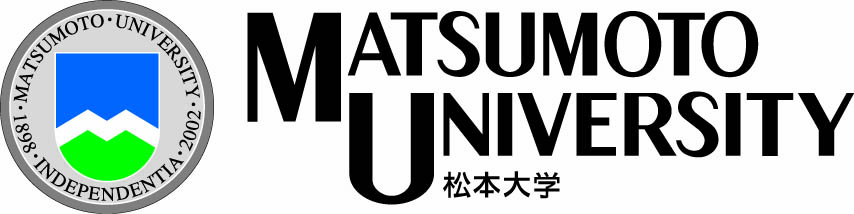 7
帰納的教育手法の開発社会科学系の教育への適用
２－２
～イン・キャンパスとアウト・キャンパス～
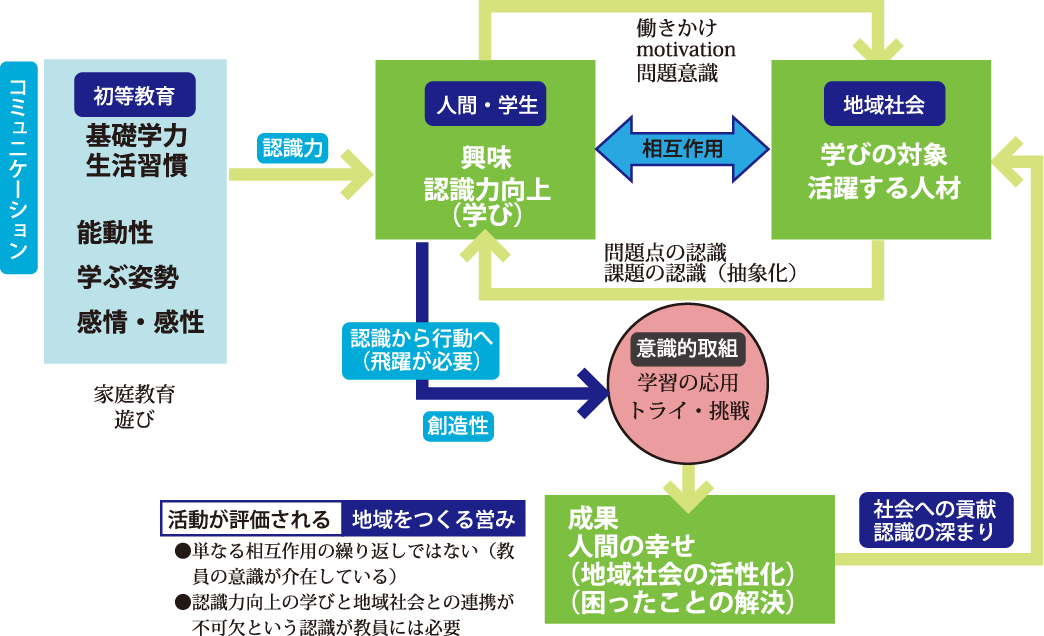 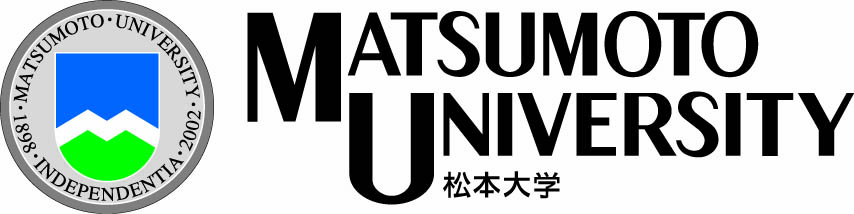 8
地域社会との連携　　　　　～win winの関係性の構築～
３－１
大学側のメリット
異質との交流
コミュニケーション能力の育成
社会性の育成
評価される機会の獲得
9
地域社会との連携　　　　　～win winの関係性の構築～
３－２
地域側のメリット
少子高齢化社会の到来
マン・パワー不足の解消
世代間交流
斬新なアイデア
伝統文化の継承
地域の活性化
10
おわりに　～成立する条件～
地域社会の崩壊が食い止められているか

大学との信頼関係ができているか

社会が大学の活動を評価する体制があるか
ex.　日経グローカル誌
～マスコミの威力～
11
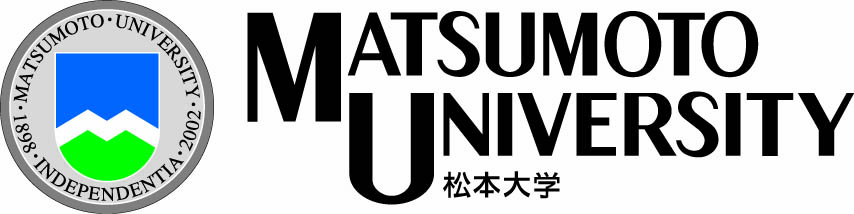 ご静聴ありがとうございました。
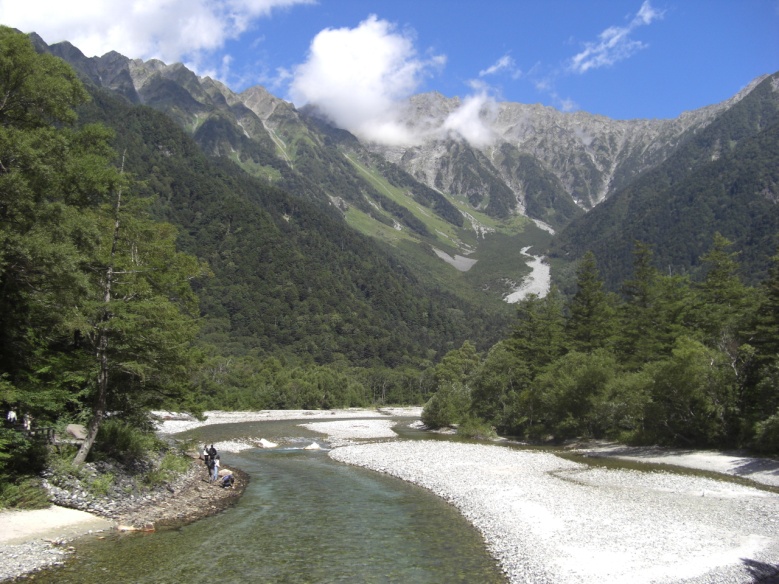 松本市上高地